1. General information about course
Title of the course: Hydraulic modeling of natural flows




Assistant professor Haris Kalajdzisalihovic
Institution: University of Sarajevo, Faculty of Civil Engineering
E-mail: haris.kalajdzi@gmail.com
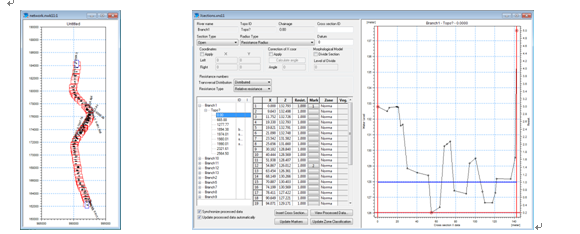 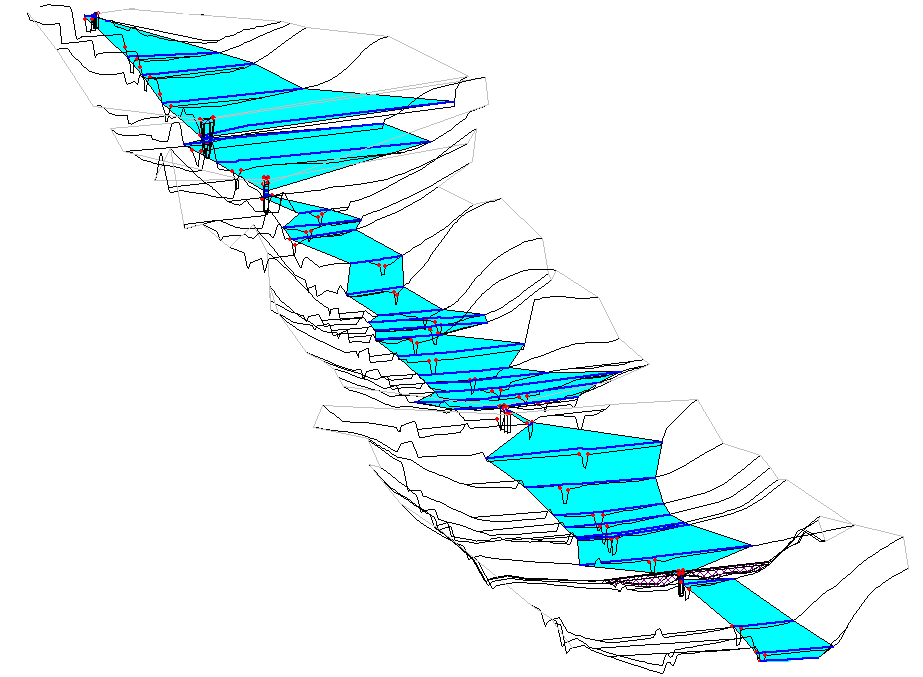 2. Description of the course
Introduction. Hydrology and hydraulics models in general



A lumped and Conceptual 
   catchment  runoff  model 
   (NAM model-DHI 2007) 
1D transient and steady state hydraulic river modeling 
Computer software MIKE11 for river flow modeling combining Runoff and Hydraulic model
Flood mapping
Case study example
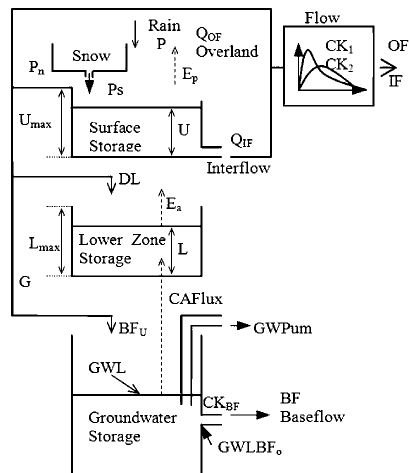 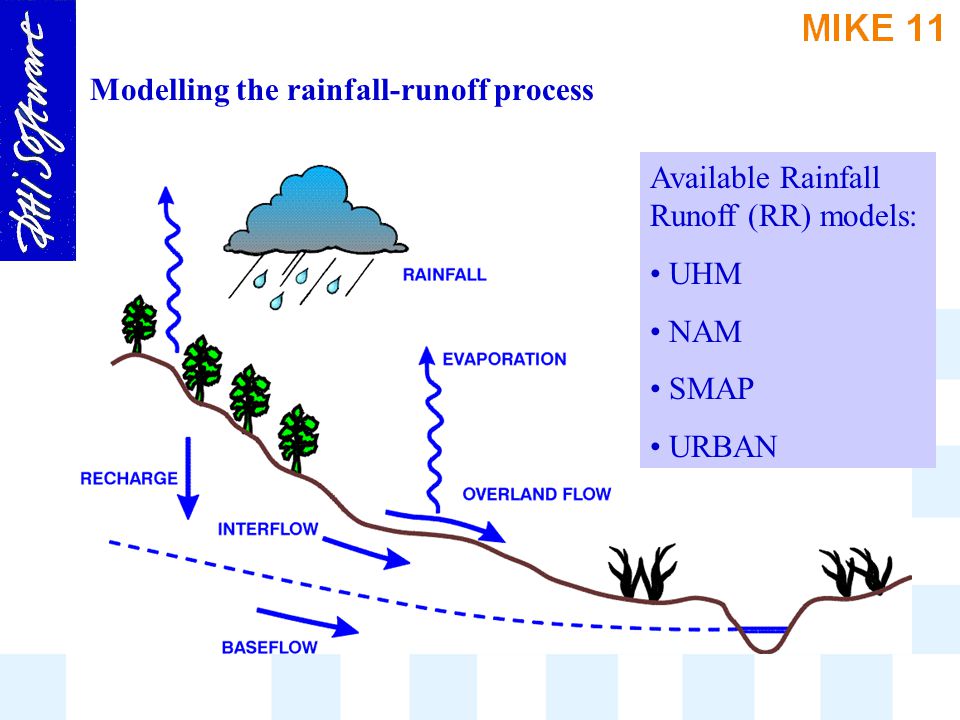 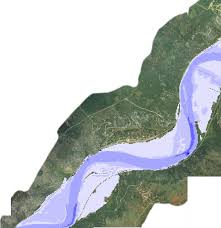 3. Target group and prerequisites
Target group/Learners profile
Engineers from praxis,
Master students different fields of civil/water research/environmental engineering, 
Designers, hydrotechnical or other engineers having interest in river flow modeling 
Prerequisites (required pre-knowledge and experiences)
Principal fluid mechanics,
Knowledge and experience in hydraulic structures and design
4. Learning outcomes
Understanding the natural water flow mechanisms.
Importance of investigation works, monitoring (positioning monitoring stations) ,
Learning lessons from practical case studies 
Understanding the principles of runoff and hydraulic modeling.
5. Training and learning methods
Online lectures and discussions.
Individual research.
Case study.